WHAT ARE OTHERS DOING?
Useful examples of policies & programs that support working caregivers
What are others doing?
How do you go from LEARNING about a best practice to IMPLEMENTING one?
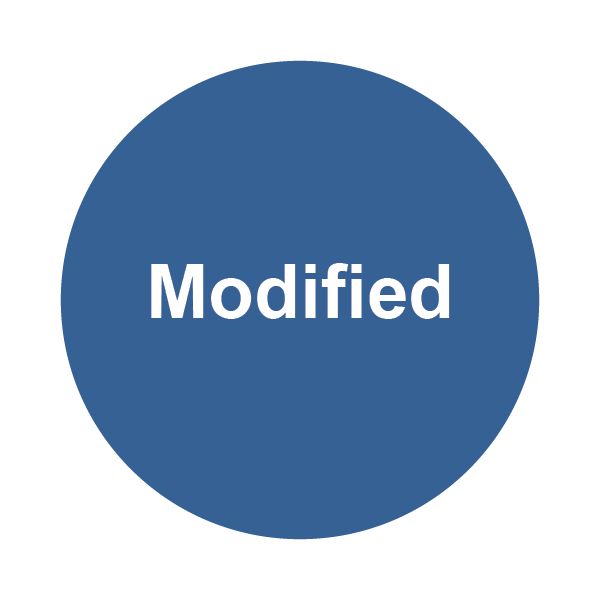 Case studies are a
great way to see what others have done, particularly how they have:
existing models to fit their unique needs.
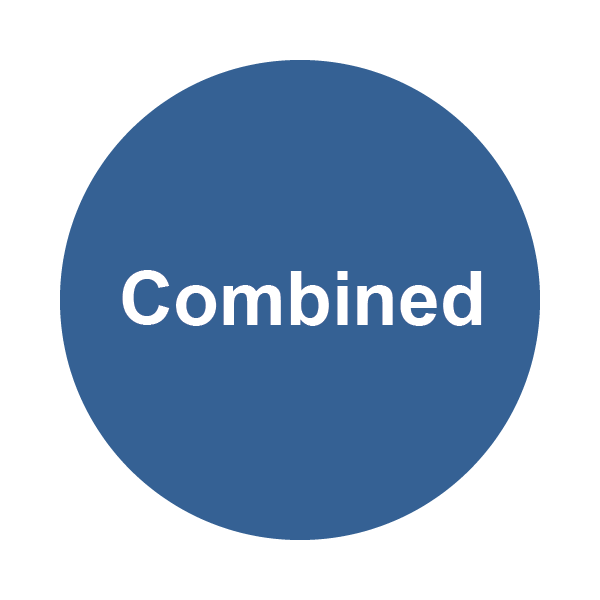 elements of different models to form a cohesive program.
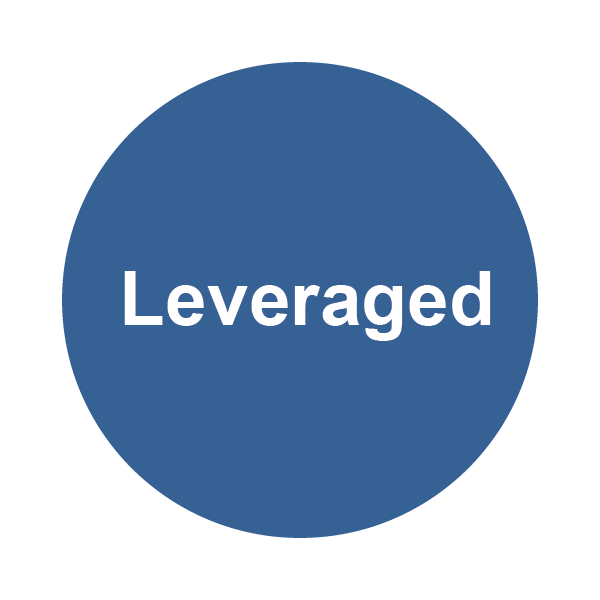 existing benefit offerings to round out caregiver-specific ones.
Features of employer best practices for working caregivers
Despite the various options you have for implementing policies and programs that support working caregivers, there are some best practice characteristics that should always apply. Your program should be:
Available to all employees regardless of level of years of service.

Accessible to all employees regardless of location.

Respectful of employee privacy.

Mutually beneficial to the business needs of the organization as well as the work-life needs of the employees.

Provided by qualified and trained professionals with expertise in caregiving and eldercare issues.

Created based upon input from employees regarding their needs and preferences.
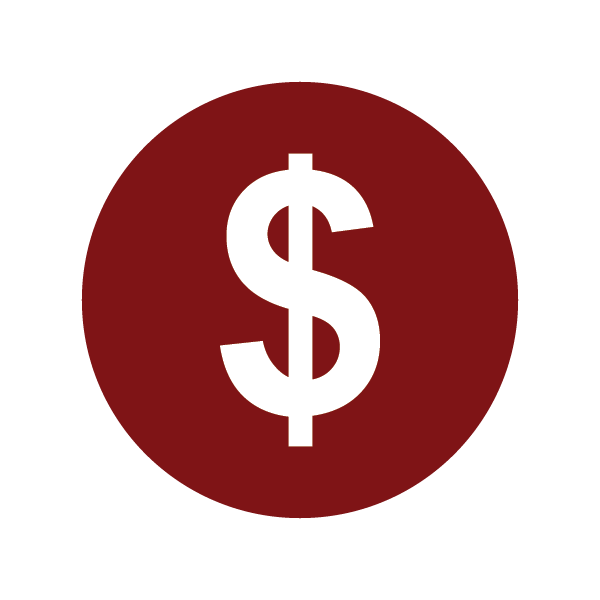 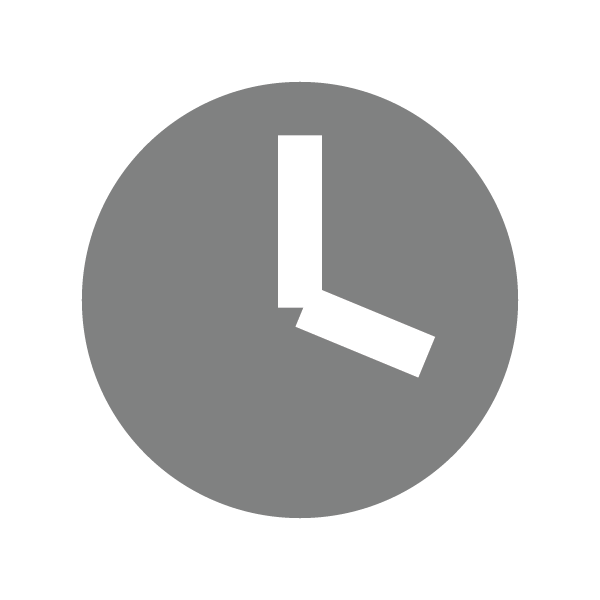 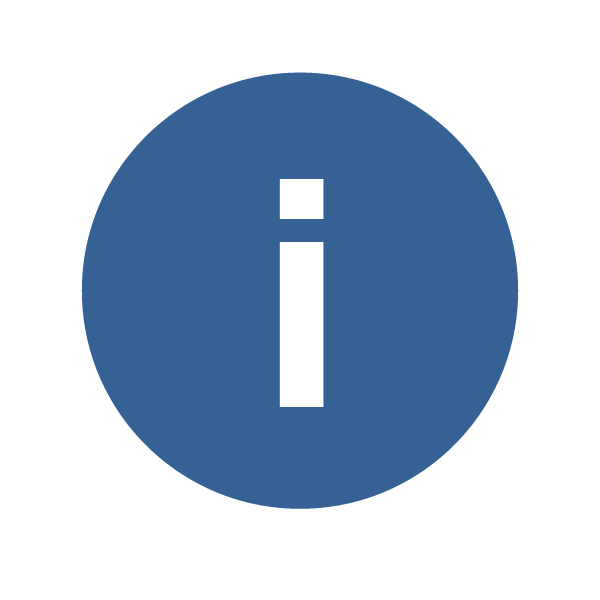 Support &
Information
Financial
Flexibility:
Time & Place
[Speaker Notes: Retrieved from: http://www.caregiving.org/pdf/research/BestPracticesEldercareFINAL.pdf]
CASE STUDY SNAPSHOTS
[Speaker Notes: Please note that while the following case studies divide practices into three areas (support and information, financial, and flexibility), in practice these areas may overlap. For instance, many companies use outside providers to prove support and information services.]
CBS Corporation
The CBS Corporation has implemented a set of benefits, resources and services for employee caregivers.

Elements:
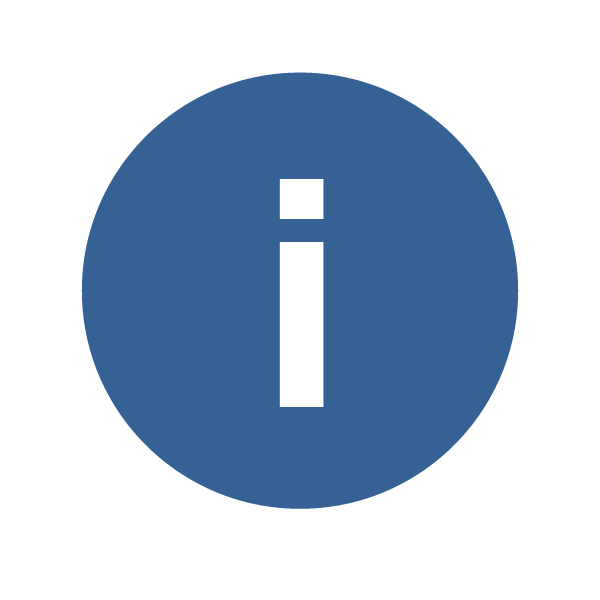 Health fairs and other initiatives to increase the awareness of employees about advance directives and eldercare issues.

Books at no cost.

EAP Services to help caregivers manage a potentially stressful time.
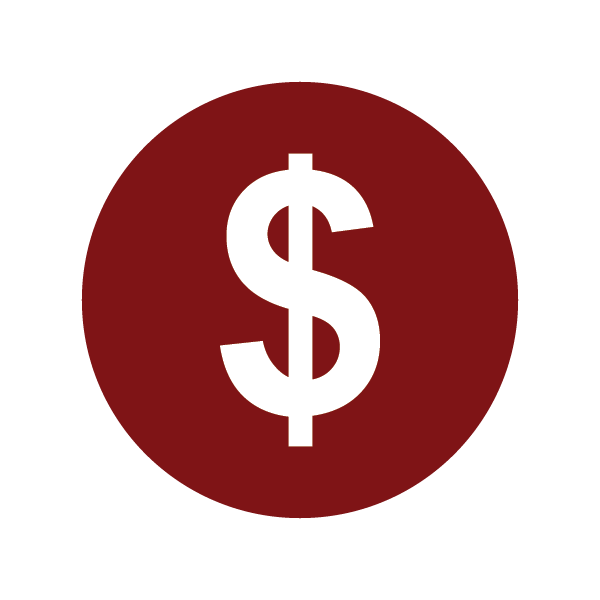 Health Advocate program to help employees navigate the healthcare system that includes coverage for employees’ parents and parents-in-law, in addition to their spouses and dependent children. Services also include help with Medicare, locating and accessing community resources, and finding senior care services that fall outside traditional health insurance coverage.

Back-up Eldercare provides in-home emergency care to the employees’ elder family members across the nation - the cost of this care is subsidized substantially by CBS.
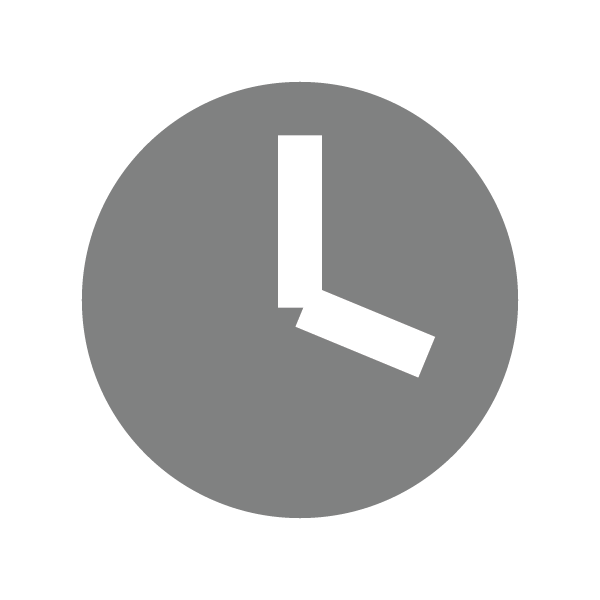 Two weeks paid time off for full-time employees who are caring for a critically ill family member.
[Speaker Notes: Regarding the Health Advocate program, parents and parents-in-law are able to access this service directly. CBS notes that we hear great feedback about this because parents don’t want to burden their children, so they like that this program can be accessed directly. 

Retrieved from: 
http://capricorn.bc.edu/agingandwork/database/browse/case_study/24647

Last verified/updated July 2015]
Duke Family Support Program
Duke University offers assistance for employee caregivers facing eldercare decisions and caring for persons with Alzheimer’s and memory disorders.

Elements:
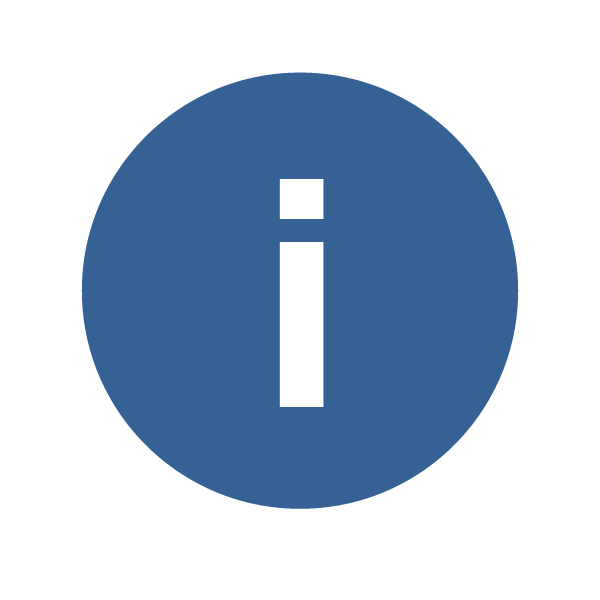 Eldercare Consultations: free, confidential consultations for university employees concerned about an aging parent, family member or friend.

Support groups and resources for employees caring for an older relative.

“Lunch and Learn” Events.
[Speaker Notes: Retrieved from:
http://capricorn.bc.edu/agingandwork/database/browse/case_study/24598
http://www.washingtonpost.com/local/aging-population-prompts-more-employers-to-offer-elder-care-benefits-to-workers/2014/11/16/25f9c8e6-6847-11e4-a31c-77759fc1eacc_story.html  

Last verified/updated July 2015]
Emory Caregiver Support Program
After two years of research and planning, Emory University created a comprehensive support program for employees responsible for managing the care of an aging, sick, or chronically ill adult family member. Using a Stages of Care model, the program is designed to provide support to employees along a continuum of caregiving needs from early stages of anticipatory care to later stages of grief and moving forward with one’s life after caregiving has ended.

Elements:
Care Consultation: adult care specialists for university employees with adult caregiving responsibilities in-person or on the phone.

Information and Referral: adult care specialists provide information referral and resources over the phone about care management.

Support and Education: for employees caring for an adult loved one with Dementia and/or Alzheimer’s Disease.

Resources for Managers: tips and tools to help managers support employees with dependent care responsibilities.
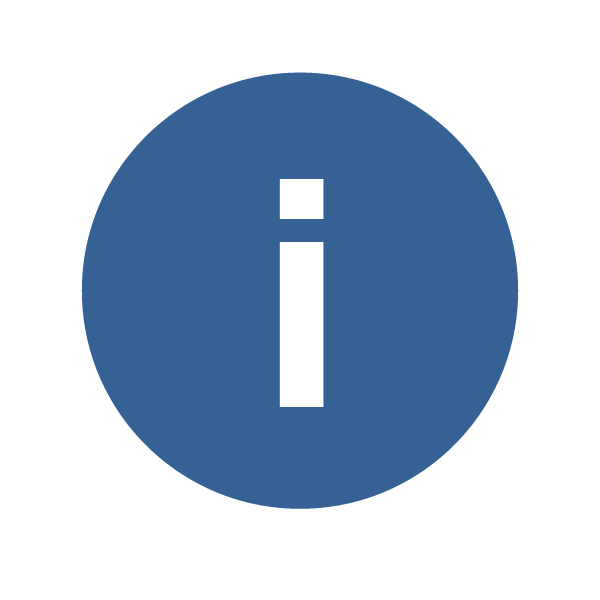 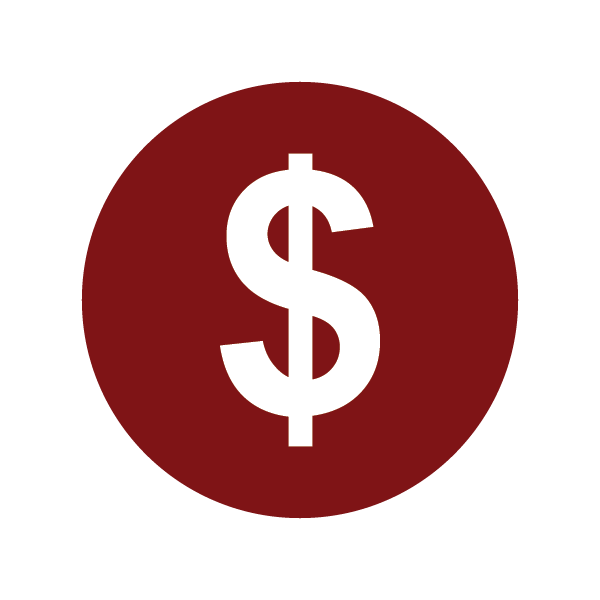 Professional Care Management: 6 free hours of care management each year through a national network to assist with in-home assessments, facility reviews, post-hospital assessments and ongoing care coordination.
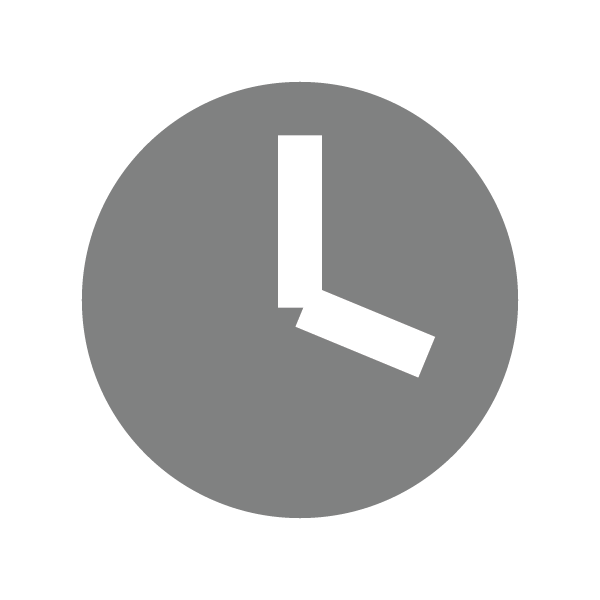 Leave Options: including an expanded FMLA policy that includes care for
	in-laws and adult siblings.
[Speaker Notes: Education about various aspects of caregiving via expert-led workshops

Long Term Care Insurance  Regular full-time or part-time employees scheduled to work 20 hours or more per week are eligible to apply for long-term care insurance under Emory’s group plan. Spouses and other family members of eligible employees are also eligible to take advantage of Emory’s group rates.
 
Flexible Work Arrangements  Emory University provides resources, consultation and training to employees, managers, and departments interested in working flexibly. The Emory WorkLife Resource Center facilitates Flex Information Sessions for Managers every other month to introduce managers and HR representatives to the benefits of workplace flexibility and how to create a more flexible work environment for their staff.
 
Caregiver Wellness  Emory’s Faculty Staff Assistance Program provides counseling, support, and health coaching to remind employee caregivers that to be most effective in the role of caring for someone they love is to remember to care for themselves first.

Retrieved from:
http://www.worklife.emory.edu/adultcare/index.html 
http://www.aarp.org/content/dam/aarp/home-and-family/caregiving/ReAct/employer-resource-guide.pdf
http://www.washingtonpost.com/local/aging-population-prompts-more-employers-to-offer-elder-care-benefits-to-workers/2014/11/16/25f9c8e6-6847-11e4-a31c-77759fc1eacc_story.html  

Last verified/updated July 2015]
Fannie Mae
The Fannie Mae Eldercare Program is an innovative corporate partnership model with Iona Senior Services – a local area agency on aging in Washington, DC. This consultation service began in 1999. In 2000, Fannie Mae added their Elderkit followed by a CD version of the Elderkit in 2007.

Elements:
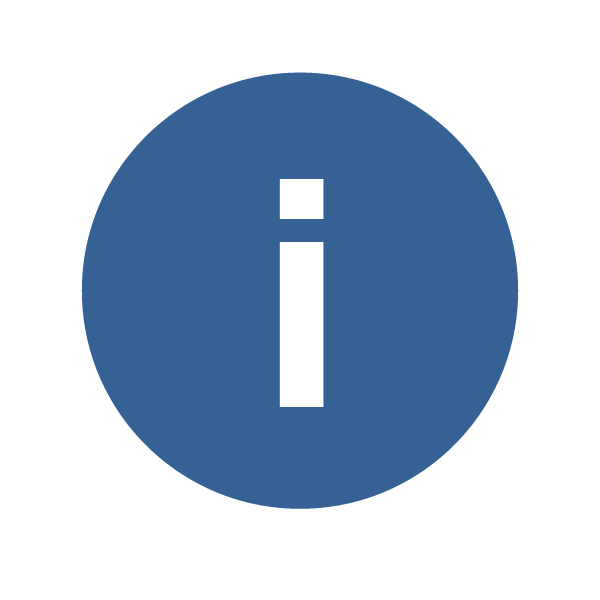 Eldercare consultations provided by a licensed social worker for employees, in-laws and grandparents (in-person or remote). Consultations also include conference calls with siblings and with spouses.

Information, resource and referral service.

Supportive/crisis counseling.

Lunchtime education seminars (in person, online or dial-in).

Elderkit, a binder with planning tools, helpful resources and sample documents and an Elderkit CD.
[Speaker Notes: The consultation service is unique in that it relies upon a licensed social worker that is housed at Fannie Mae, but is employed by Iona Senior Services, a nonprofit service agency. The social worker oversees the program and provides consultations directly and is onsite at Fannie Mae every day.  As an employee of the independent agency, this professional has true independence and is able to avoid any competing demands or interests that may arise when the consulting professional is employed by the employer. Iona Senior Services owns the client files which assures confidentiality for employees.  Fannie Mae covers unlimited visits at no cost to the employee. Their model capitalizes on the “experts” at the local area on aging offices.  Although Fannie Mae has created a model where an Iona Senior Services social worker is on site at Fannie Mae, there are many different ways that organizations can have a relationship with their local areas on aging such as providing their phone number to employees or inviting them to provide informational seminars to employees. 

Retrieved from:
http://www.aarp.org/react/info-09-2013/react-fanniemae-case-study.html
http://www.caregiving.org/pdf/research/BestPracticesEldercareFINAL.pdf
http://www.shrm.org/publications/hrmagazine/editorialcontent/pages/0500cov.aspx
http://www.washingtonpost.com/local/aging-population-prompts-more-employers-to-offer-elder-care-benefits-to-workers/2014/11/16/25f9c8e6-6847-11e4-a31c-77759fc1eacc_story.html  
http://www.fanniemae.com/portal/about-us/careers/we-offer.html

Last verified/updated July 2015]
IBM
IBM works with Lifeworks to provide elder and adult care management services to employees.

Elements:
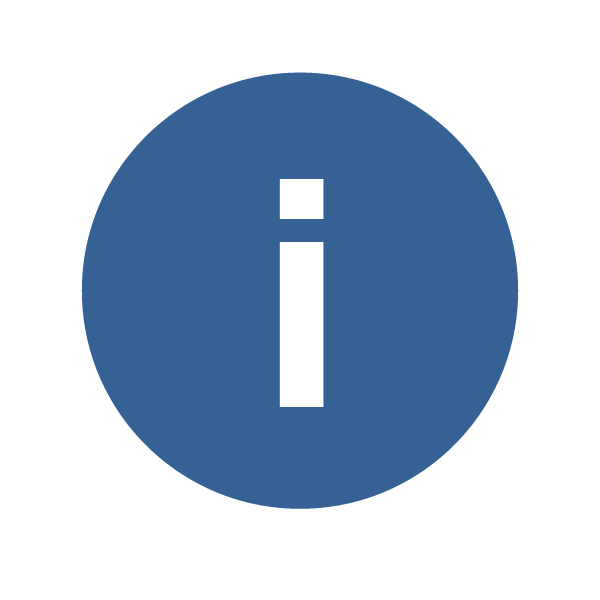 Employee assistance programs.
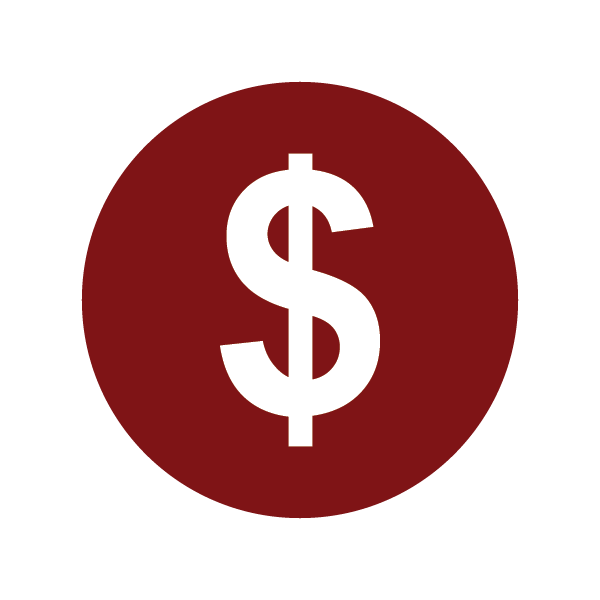 Personalized, expert elder care information and resources, including up to six free hours of professional care management services. 

In-person assessment of a relative's current situation, with recommendations for services, products, or residence changes.

Scheduled check-in services, by phone or in-person, to monitor a relative’s condition and care—wherever he or she is living.

Professional assistance implementing and coordinating the different services and products a relative may be using.

Onsite facility reviews that provide objective, comprehensive information to help choose senior or other care facilities.

In-person help from professional care managers, who can assist with everything from family meetings, to understanding bills and insurance, to attending visits at nursing homes, hospitals or with physicians.
[Speaker Notes: Respite care to provide time off for family caregivers

LifeWorks.com will provide a 24/7 resource to help IBMers manage adult and eldercare issues. The Lifeworks.com website will also be available to provide information and resources regarding parenting, child care, and relationships exclusively through the website. In addition to the on line resources, IBM employees have access to personalized, expert elder and adult care information and resources, including up to six free hours of professional care management services. 

IBM employees in the U.S. eligible to receive LifeWorks services include active: Regular full-time employees; regular part-time employees; long-term supplementals; U.S. employees on international assignment outside the U.S.; non-U.S. employees while on international assignment in the U.S.; and spouses, partners or dependents of these employee categories.

Last verified/updated July 2015]
John Hopkins University & Health System
John Hopkins provides employees with multiple caregiving resources and supports to facilitate informed decisions and reduce impacts at home and work of caregiving responsibilities.

Elements:
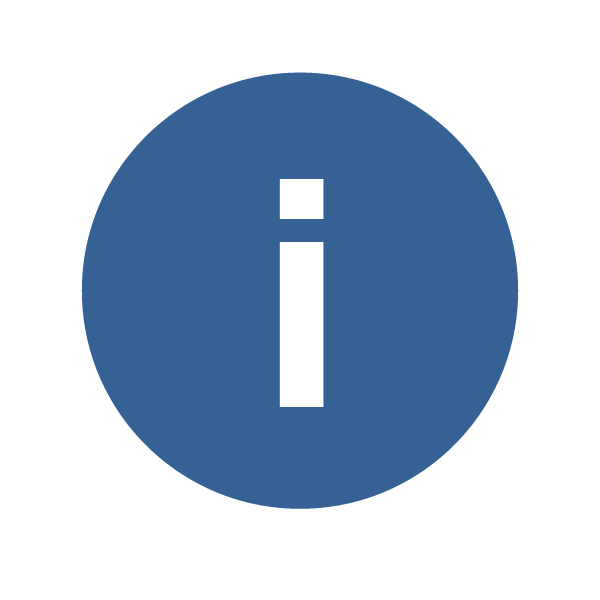 A wide range of caregiving-related information is included on the organization’s website, including information about housing options and caregiving and health resources.

Workshops on issues related to caregiving, such as Senior Housing and Understanding Medicare, are available to employees.

Consultations with Geriatric Case Managers provide individualized information and support.
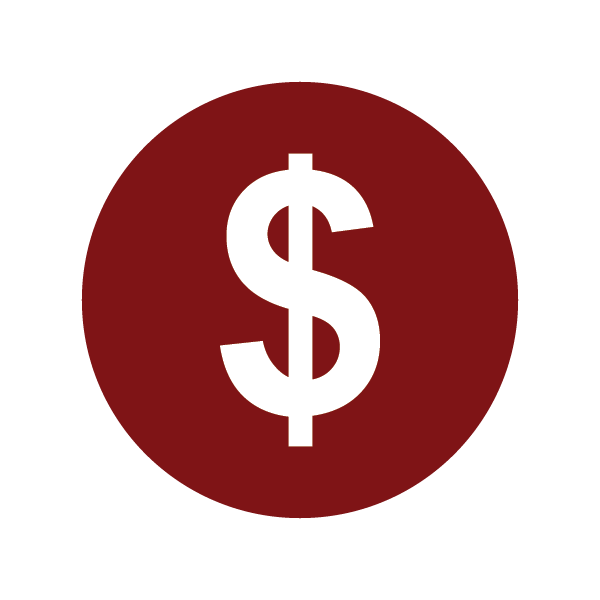 In-home Back-up Adult Care is available for non-medical care, such as meal preparation and housework, transportation, and assistance with activities of daily living.
[Speaker Notes: Retrieved from: 
http://hopkinsworklife.org/family_support/index.html
http://hopkinsworklife.org/family_support/backup_care/backup-adults/ 
http://www.caregiving.org/pdf/research/BestPracticesEldercareFINAL.pdf
http://www.washingtonpost.com/local/aging-population-prompts-more-employers-to-offer-elder-care-benefits-to-workers/2014/11/16/25f9c8e6-6847-11e4-a31c-77759fc1eacc_story.html  

Last verified/updated July 2015]
Kimberly-Clark
The Family Caregivers Network (FCN) is one of the numerous Employee Resource Groups at Kimberly-Clark, serving the 4,000 employees of the Consumer Products Division. Although the network is not a “formal” program of Kimberly-Clark, the organization supports its development and provides resources (budget, meeting rooms, Diversity Coordinator/Advisor) for use in their activities.

Elements:
A volunteer Executive Board of the Family Caregivers Network represents a range of employee types; managers, technical professionals and support staff from a variety of different departments. The executive board meets monthly to set objectives, share information about community resources, and to plan the quarterly activities.

The leadership reaches out to local and national resource professionals, conferences and agencies for information in order to educate themselves and develop contacts.

Quarterly events are offered and usually include three forums and one workshop a year. Forums are presentations by local/state aging or caregiving resources professionals, agencies and organizations. Topics have included self-care, elder law, scams against the elderly, and Share the Care training.

In an innovative partnership with the Depend Brand, Kimberly-Clark customer teams, Sam’s Club and other non-profits, the group developed a custom caregiver program for Sam’s Club members.

Because the Kimberly Clark program is voluntary, marketing is done by the Network Executive Committee, largely through e-mail to the opt-in distribution list (about 2,500 subscribers as of 2015), a Share Point site and bulletin board announcements.
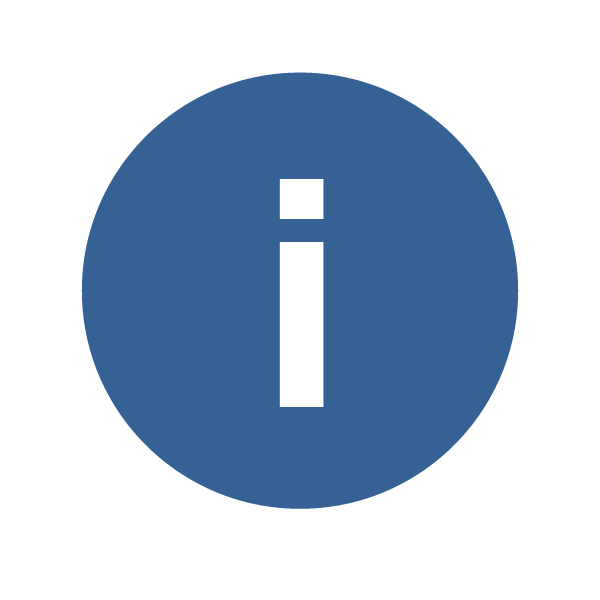 [Speaker Notes: Organizational information

Industry: Manufacturing
Profit Status: Public
Region: Multi-national
Workforce Size: 43,000 working in 35 countries
 
Practice families
Dependent care, Diversity initiatives

Business drivers

The Family Caregivers Network is one of many Employee Resource Groups supported by the company as one of its diversity initiatives. The business drivers for Kimberly-Clark’s diversity programs include:
1. Building a more diverse and inclusive global organization.
2. Recognizing that talent and skills are not defined by race, color, religion, sex/gender, age, sexual orientation, national origin, disability, gender identity, genetic information, veteran status, education, or background.

Response implemented

Goals & Objectives

The goals of the Family Caregivers Network are to:
Support the informational needs of family caregivers.
Increase awareness on the part of managers about employees with caregiving responsibilities.
 
Project Highlights
As part of its diversity initiatives, Kimberly-Clark encourages employees to form groups reflecting the needs and concerns of its diverse workforce. Employee Diversity Networks, now called Employee Resource Groups began more than 20 years ago. Groups are started by an individual employee or group to connect with others who share a common interest. Groups vary between regional locations of the company. The Family Caregivers Network was initiated by one employee who had elder caregiving issues and wanted to connect with colleagues with similar concerns.
 
Employee Resource Groups elect their own leadership. Employees who spend time on the Family Caregivers Network are accountable for all their regular job responsibilities. Time used for managing the network or other network-related activities must be made up. Although many of the group members are hourly workers, the leadership of the Family Caregivers Network is primarily comprised of salaried employees who have the flexibility to do the work necessary to maintain the network.

Outcomes

Although no formal evaluation of the Family Caregivers Network has been conducted, some indicators of its effectiveness in reaching employees with caregiving needs include:
Approximately 2500 employees are on the FCN email distribution list (as of 2015).
 Attendance at forums ranges from 20 to 80 people.
 
Perceived benefits to the employer include:
Enhanced employee retention, satisfaction, and employees able to effectively balance work and caregiving. An improved approach to managing employees with caregiving responsibilities.
 
Brand and customer teams for the Depend product lines have benefitted from access to subject matter experts for assistance in the development of caregiver programs for consumers and customers.
 
Resources needed

A small budget was provided by Kimberly-Clark for the group to use in developing the forums, securing needed informational products, and traveling to aging conferences.
 
The Family Caregivers Network has established partnerships with other organizations to provide additional resources and access to professional subject experts. These include the Caregiver Action Network, the Donald W. Reynolds Institute on Aging at the University of Arkansas for Medical Sciences, and area county Aging and Disability Resource Centers. Kimberly-Clark’s Employee Assistance Provider, Achieved Solutions, also provides resources and support.
 
Age feature
Membership in the Family Caregivers Network is open to employees of any age with eldercare responsibilities or who have an interest in understanding the needs of employees who are caring for an older family member, such as managers or those involved in product development and marketing of Kimberly-Clark products.


Retrieved from:
http://capricorn.bc.edu/agingandwork/database/browse/case_study/25117
http://www.careersatkc.com/culture-and-value/north-america.aspx
http://www.lifebenefits.com/lb/pdfs/F62382-32.pdf

Last verified/updated July 2015]
Pfizer Inc.
After surveying their employees, Pfizer found that many were silently juggling care for aging parents, while feeling overwhelmed and isolated.

Elements:
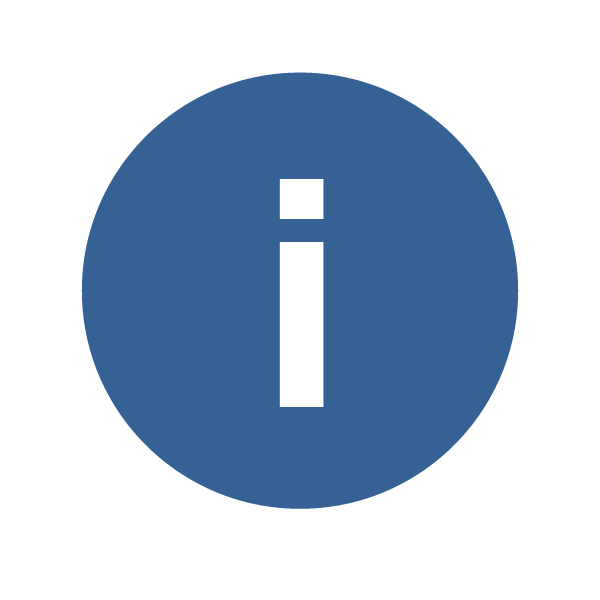 Resources on elder care.

Training for managers to better accommodate flexible workers.

Efforts to destigmatize caregiving in the work setting (critical component for success).
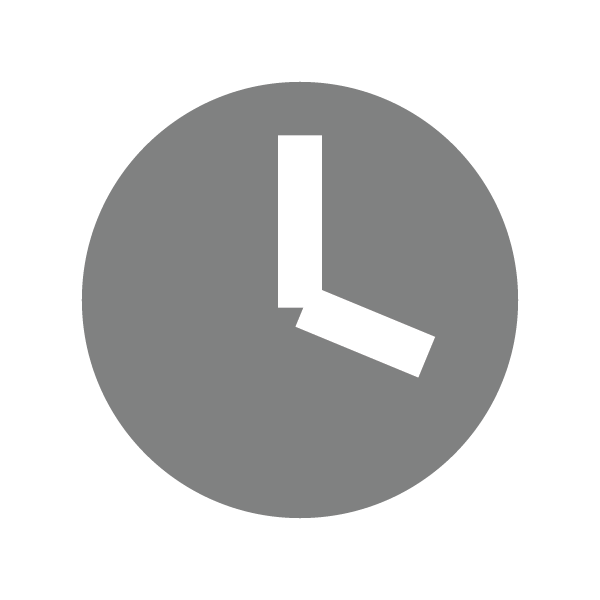 More flexible work arrangements.
[Speaker Notes: Retrieved from: 
http://www.marisahomecare.com/2015/03/27/making-eldercare-a-part-of-the-work-culture/ 
http://www.aarp.org/content/dam/aarp/home-and-family/caregiving/ReAct/employer-resource-guide.pdf 

Last verified/updated November 2013]
United Healthcare Group
Solutions for Caregivers, an internal business unit at UnitedHealthcare, is a blended program that combines a care manager, resources and referrals.

Elements:
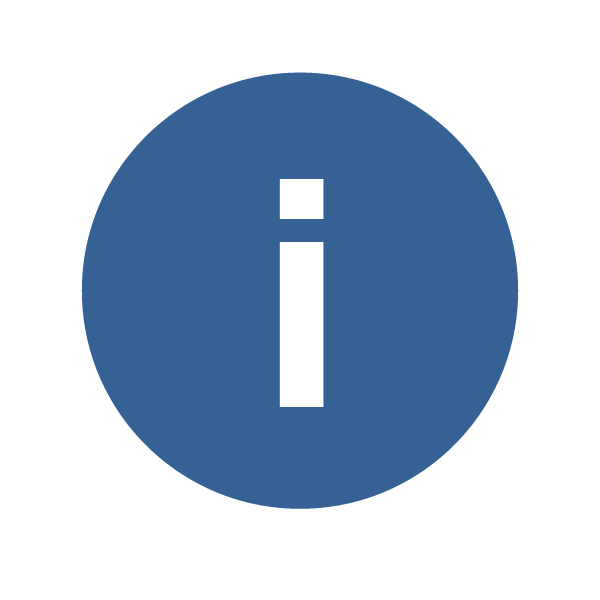 Solutions for Caregivers Tools: provides employees with eldercare resources.

Tools include:

Caregivers Email Articles

Print Materials
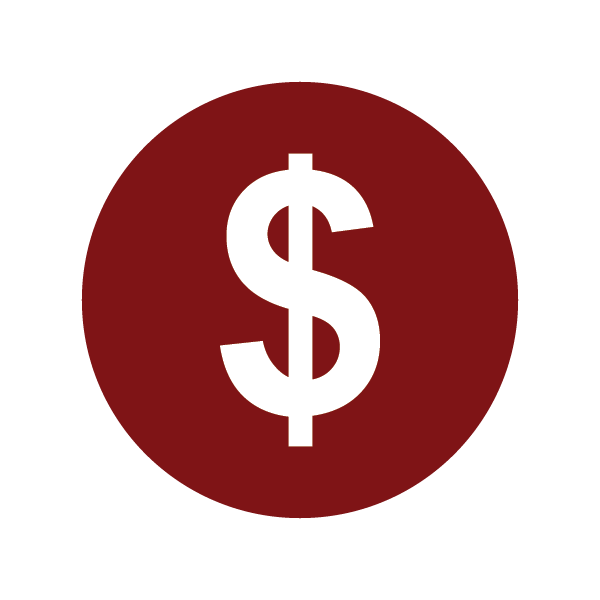 Care24: provides telephone counseling and guidance from experienced registered nurses, master's level counselors, attorneys, financial advisors, management consultants and trainers.
[Speaker Notes: Retrieved from: 
https://www.uhctools.com/sfcg July 2015]